Менің портретім
Макпал
05.01.10.
Менің портретім
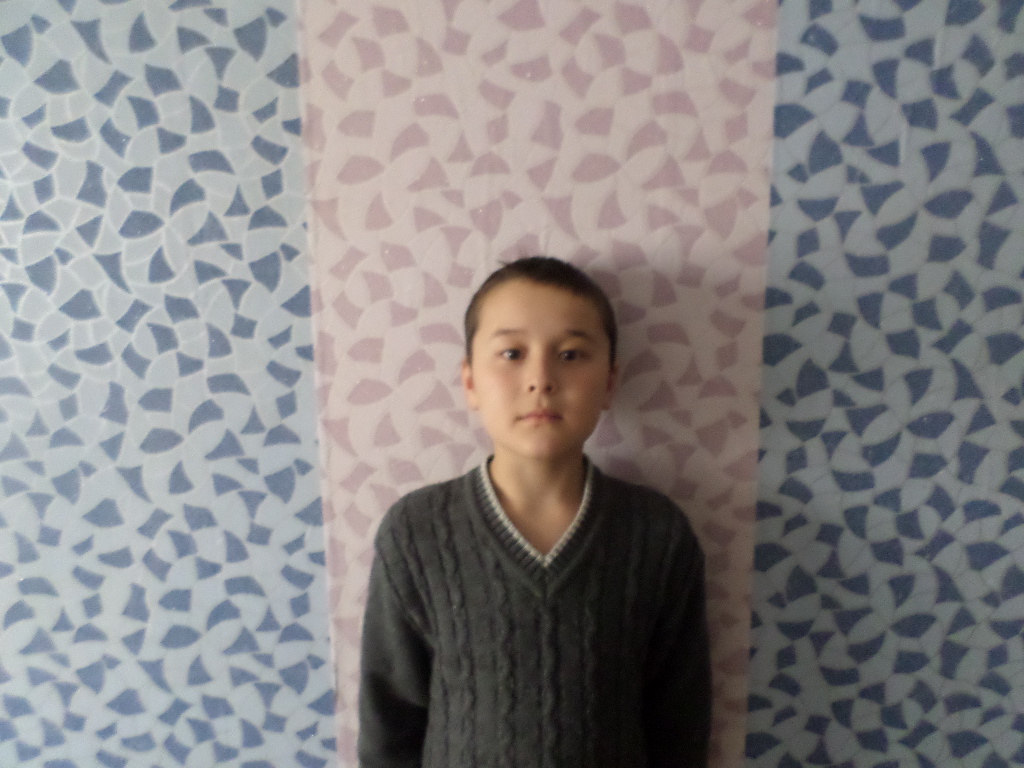 Менің портретім
Әлимбек    21.01.10.
Өзін-өзі тану пәнінен
Жапаров Бахтиярдың
портфолиосы
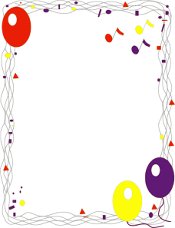 Өзін-өзі тану пәнінен
Жапарова Аяжанның
портфолиосы